COST-EFFECTIVENESS OF DIGITAL HEALTH INTERVENTIONS IN CARDIOVASCULAR DISEASE MANAGEMENT: A NARRATIVE REVIEW
Presented By : Prateeksha Yadav
Guided By : Dr. Pijush Kanti Khan
1
MENTOR’S APPROVAL
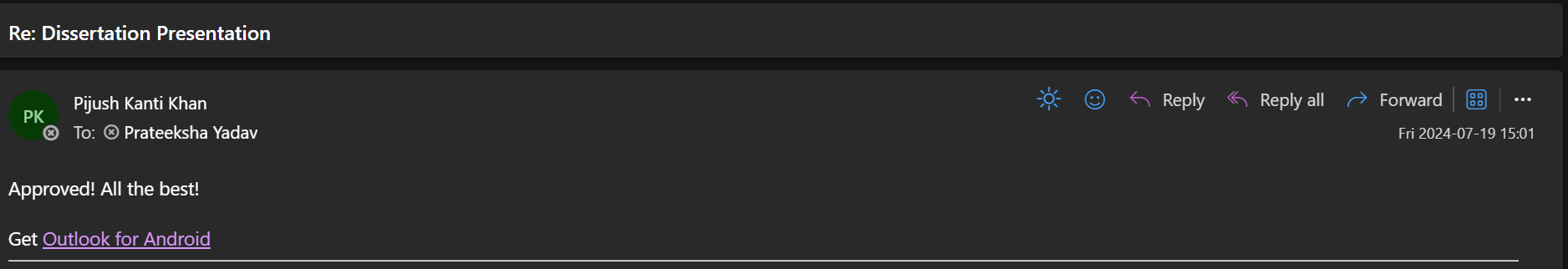 2
OVERVIEW
Conclusion
Introduction
Methodology
Objectives
Result
3
INTRODUCTION
Digital Health Interventions transform healthcare through enhanced patient care, access, and cost reduction.
In CVDs telemonitoring reduces all-cause mortality and HF-related events in heart failure patients.
Internet-based expert system (CardioFit) improves physical activity in coronary heart disease patients.
CVD: CardioVascular Disease, HF: Heart Failure
4
Meta-analysis supports the reduction in event rates and improved risk factors.
Cost-Effectiveness requires further examination.
HTAs needed for informed decision-making on clinical and economic impacts.
HTA : Health Technology Assessment
5
OBJECTIVES
Objective 1
Objective 2
Objective 3
To identify and synthesize existing evidence on the cost-effectiveness of DHIs in managing various cardiovascular conditions.
To analyze the types of DHIs evaluated, the targeted cardiovascular diseases, and the main findings regarding cost-effectiveness outcomes.
To identify research gaps and areas for future investigation in the cost-effectiveness of DHIs for CVD management.
6
METHODOLOGY
Search Strategy
Search electronic databases: PubMed, Web of Science, Cochrane, and Google Scholar.
Use keywords related to digital health interventions, cardiovascular diseases, and health economic evaluation.
Limit search to studies from January 2011 onwards.
Perform manual searches of reference lists in relevant articles and systematic reviews.
7
Study Selection
The search results were exported to Rayyan and checked for the duplicates. After removing duplicates, titles and abstracts were screened for eligibility. Full texts of potentially eligible articles were then reviewed for verification.
8
Inclusion & Exclusion Criteria
Full-text journal articles in English were included if they meet the following criteria:
Target Population: Patients with cardiovascular diseases.
Intervention: Digital health interventions aimed at promoting or delivering clinical interventions for cardiovascular conditions.
Comparison: Comparison with conventional care.
Outcome: Full-scale health economic evaluation conducted as a cost-effectiveness analysis, cost-utility analysis, cost-benefit analysis, or cost-consequence analysis.
9
Data Extraction
Data Analysis & Presentation
A data extraction form was used to collect relevant information from the included studies. Data items were included general study information, study characteristics, methodology details, and summary of findings. Primary outcomes of interest were the cost-effectiveness of DHIs.
A descriptive synthesis summarized the types of DHIs, targeted cardiovascular diseases, modeling methods, perspectives, time horizons, and main cost-effectiveness outcomes. A flowchart showed the study selection. Additionally the methodological quality and cost-effectiveness outcomes were summarized.
10
RESULT
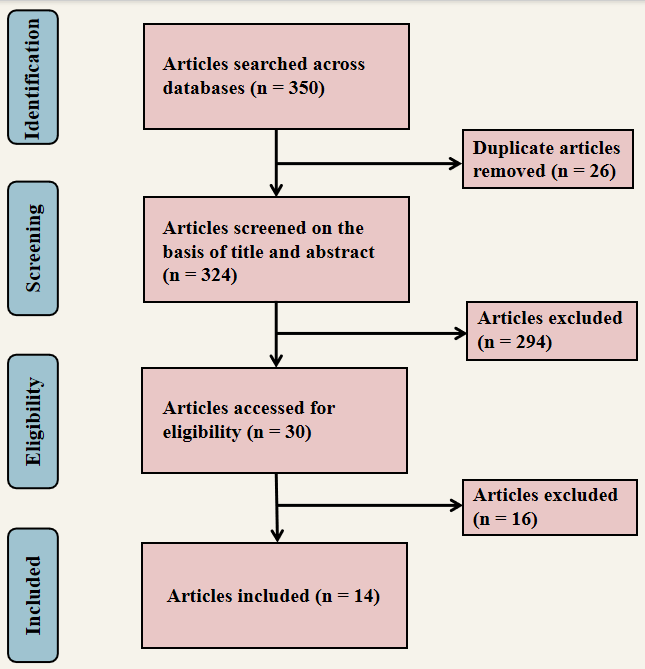 Figure 1: PRISMA Flowchart of the study selection process
11
QALY: Quality-Adjusted Life Years, CAD : Coronary Artery Disease; RCT: Randomised Control Trial; CBM: Centre -based monitoring
CR: Cardiac Rehabilitation
12
Corrie DHI: smartphone application, smartwatch and wireless blood pressure monitor to support medication tracking, education, vital signs monitoring and care coordination; 
CHD: Coronary Heart Disease, AF: Atrial Fibrillation, MI: Myocardial Infarction,
13
14
CONCLUSION
The overall evidence supports the cost-effectiveness of telehealth interventions across various cardiovascular conditions and settings. These interventions often yield cost savings and improved health outcomes, particularly when evaluated over extended periods and broader societal perspectives. However, the cost-effectiveness can be influenced by factors such as the type of intervention, targeted disease, study perspective, and local healthcare cost structures. Future research should continue to refine these models and consider the integration of emerging technologies to optimize the cost-effectiveness of telehealth solutions.
THANK YOU